The Growth
of the 
American
Labor Movement
Ms. Susan M. PojerHorace Greeley HS   Chappaqua, NY
The Changing American Labor Force
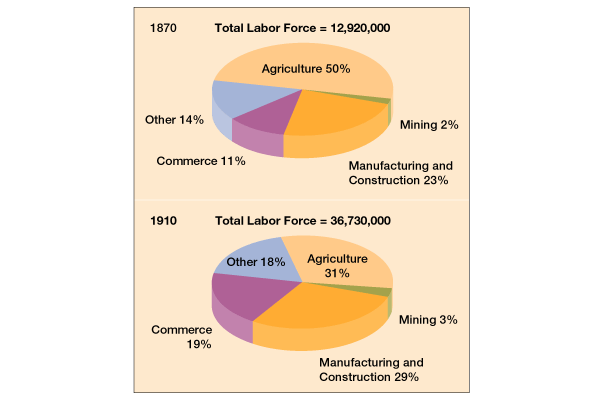 Labor Unrest:  1870-1900
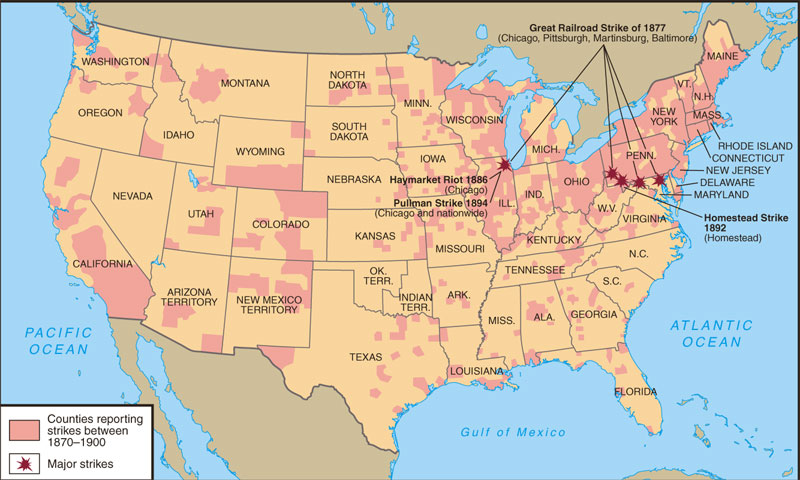 The Molly Maguires(1875)
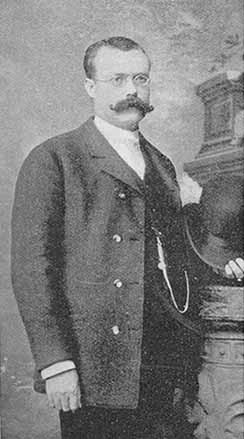 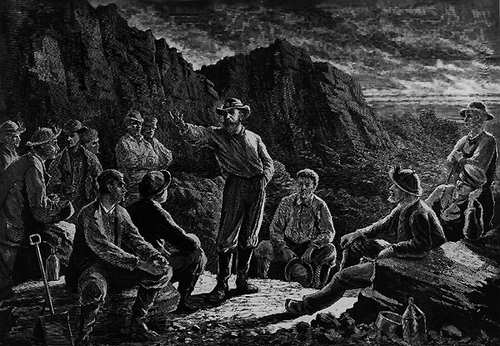 JamesMcParland
Management vs. Labor
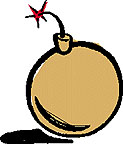 “Tools” of Management
“Tools” of Labor
“scabs”
P. R. campaign
Pinkertons
lockout
blacklisting
yellow-dog contracts
court injunctions
open shop
boycotts
sympathy demonstrations
informational picketing
closed shops
organized strikes
“wildcat” strikes
A Striker Confronts a SCAB!
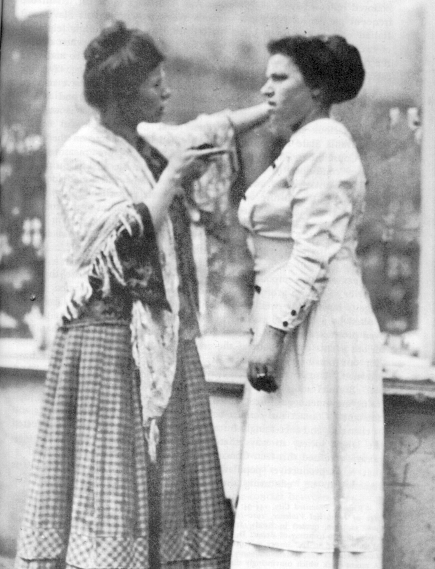 Knights of Labor
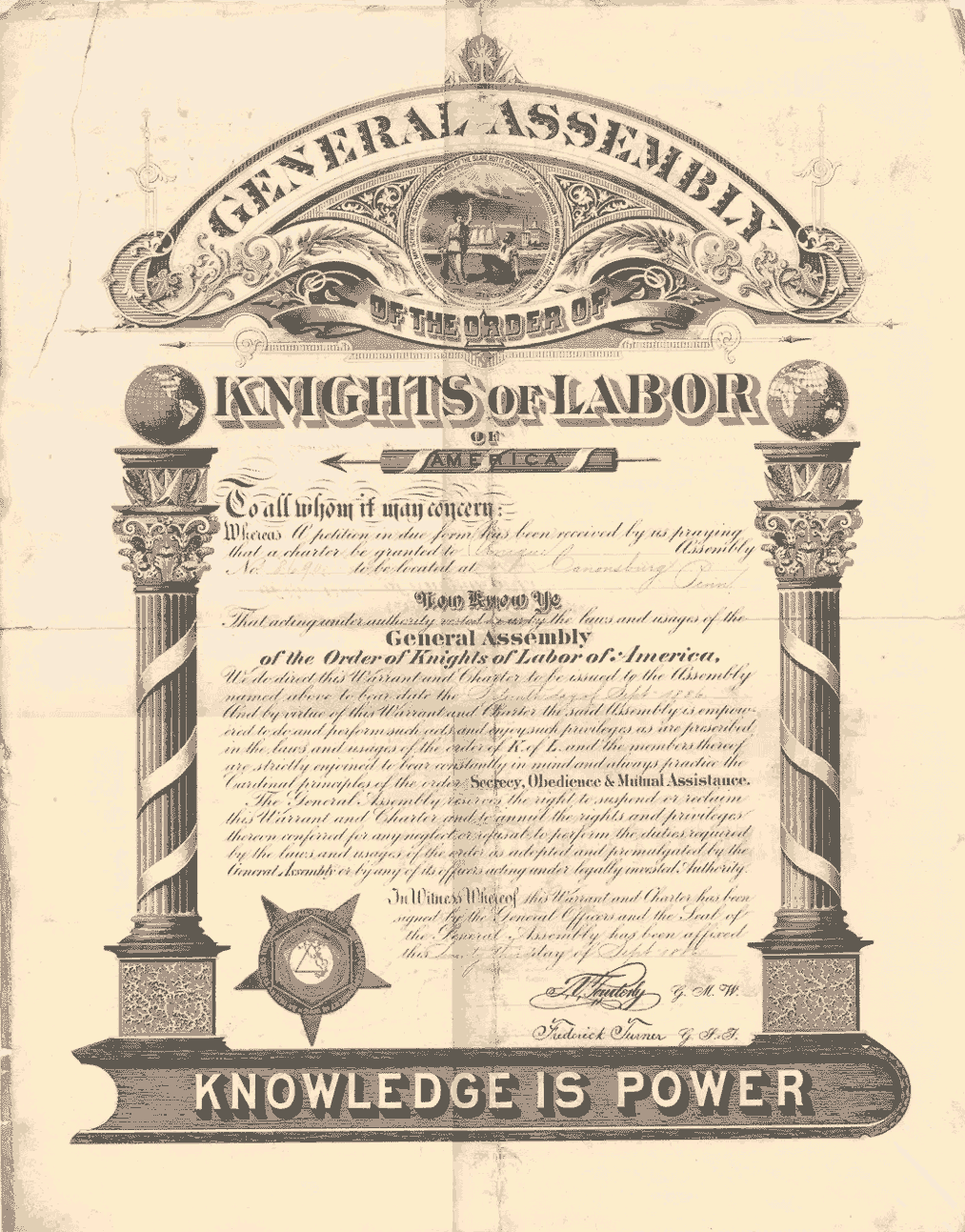 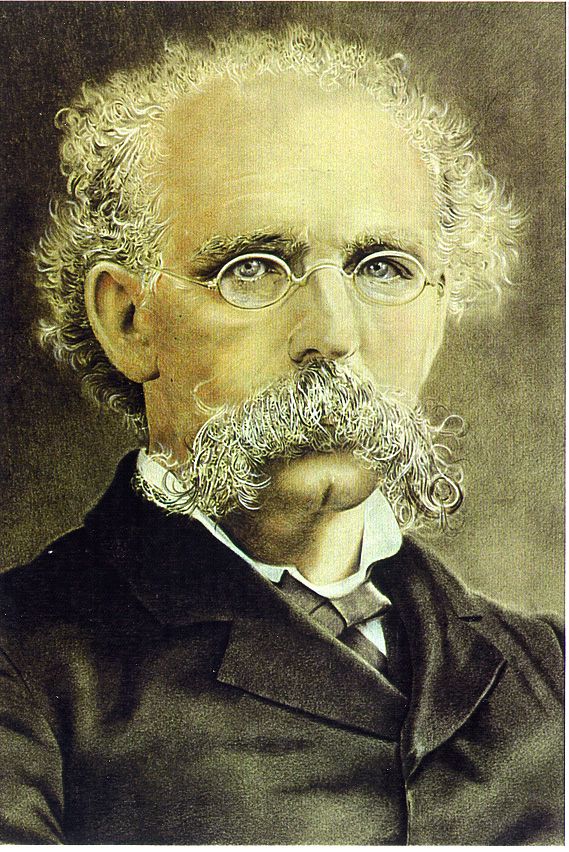 Terence V. Powderly
An injury to one is the concern of all!
Knights of Labor
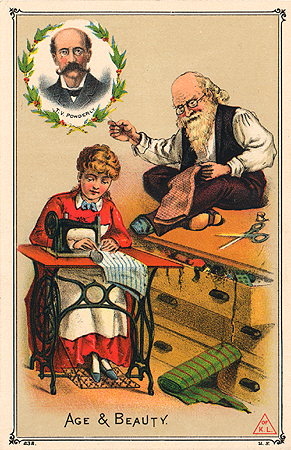 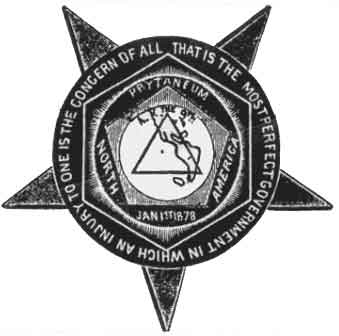 Knights of Labor trade card
Goals of the Knights of Labor
Eight-hour workday.
Workers’ cooperatives.
Worker-owned factories.
Abolition of child and prison labor.
Increased circulation of greenbacks.
Equal pay for men and women.
Safety codes in the workplace.
Prohibition of contract foreign labor.
Abolition of the National Bank.
The Great Railroad Strike of 1877
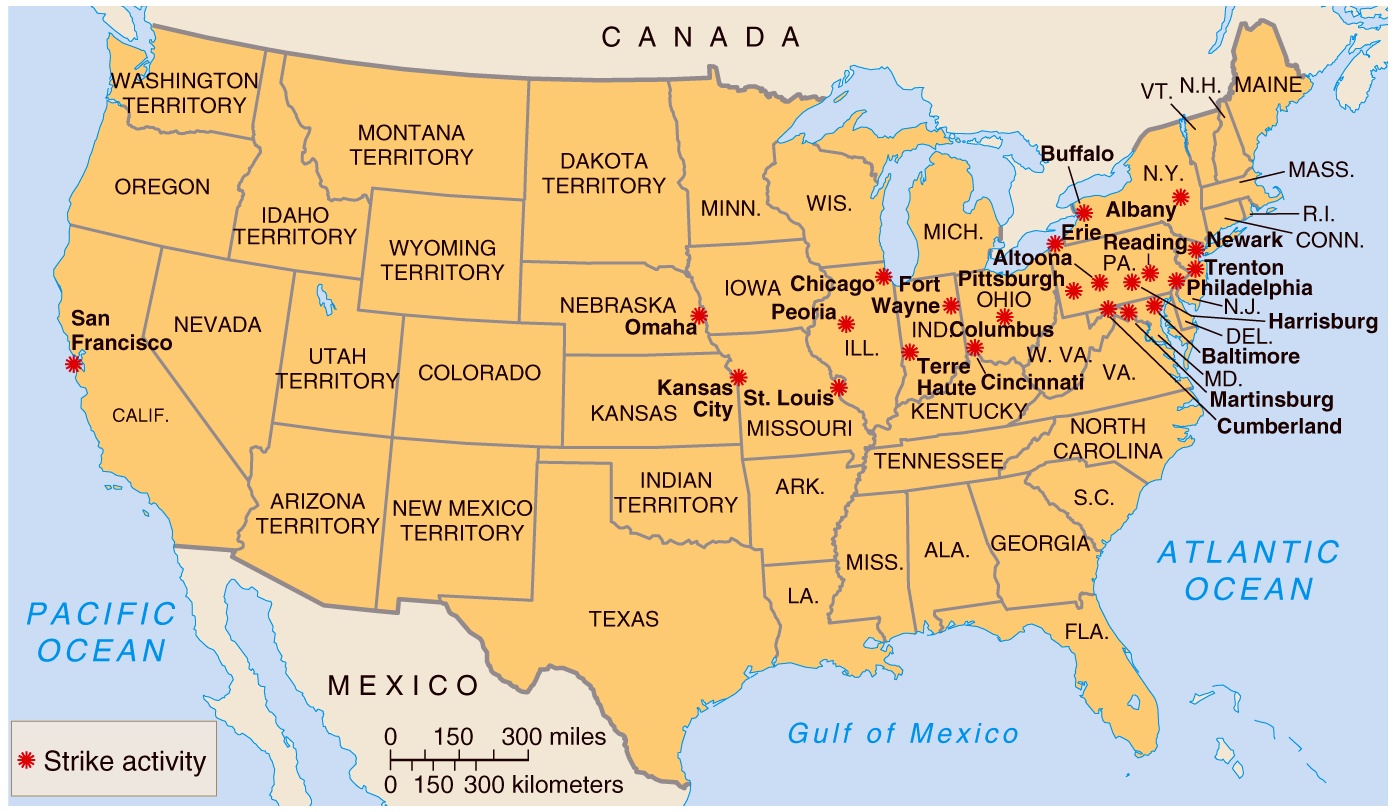 The Tournament of Today:  A Set-to Between Labor and Monopoly
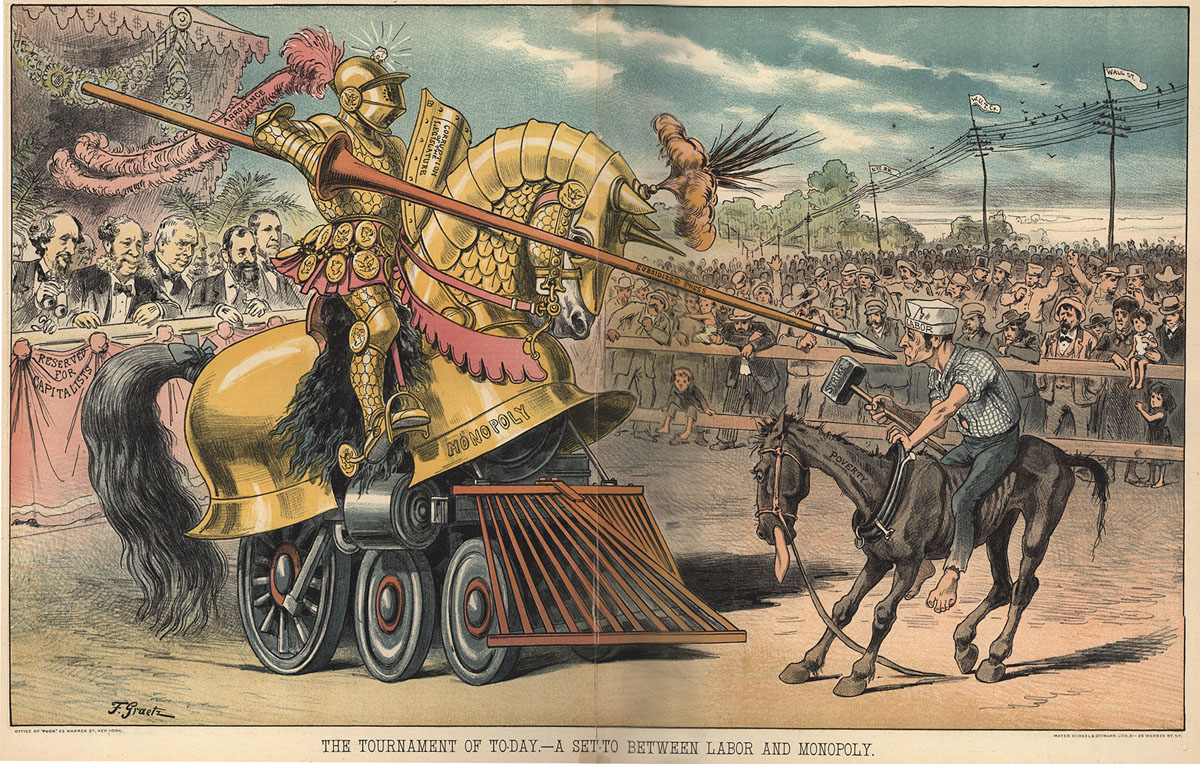 Haymarket Riot  (1886)
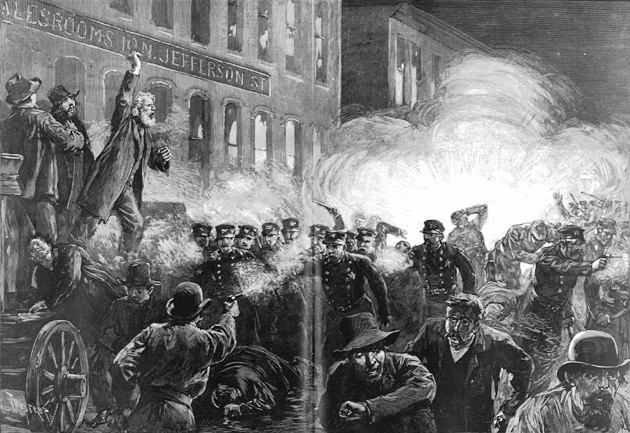 McCormick Harvesting Machine Co.
Governor John Peter Altgeld
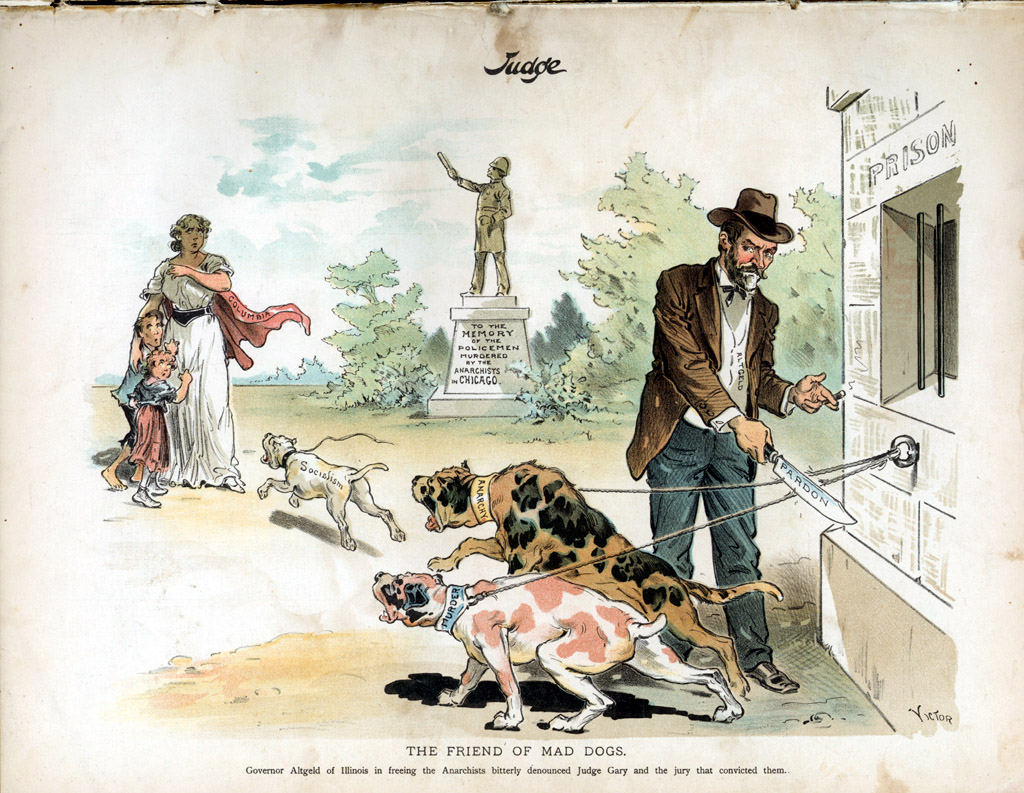 The American Federation of Labor:  1886
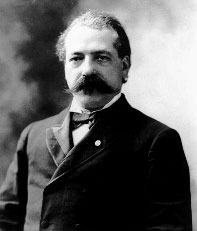 Samuel Gompers
How the AF of L Would Help the Workers
Catered to the skilled worker.
Represented workers in matters of national legislation.
Maintained a national strike fund.
Evangelized the cause of unionism.
Prevented disputes among the many craft unions.
Mediated disputes between management and labor.
Pushed for closed shops.
Homestead Steel Strike                                     (1892)
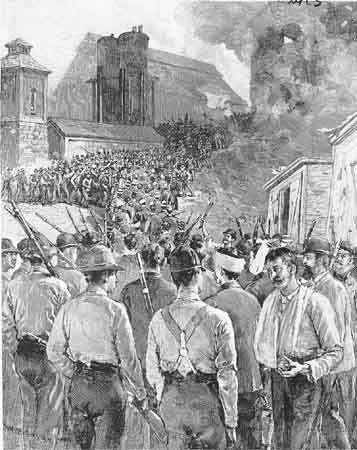 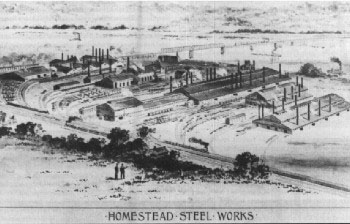 Homestead Steel Works
The Amalgamated Association of Iron & Steel Workers
Big Corporate Profits!
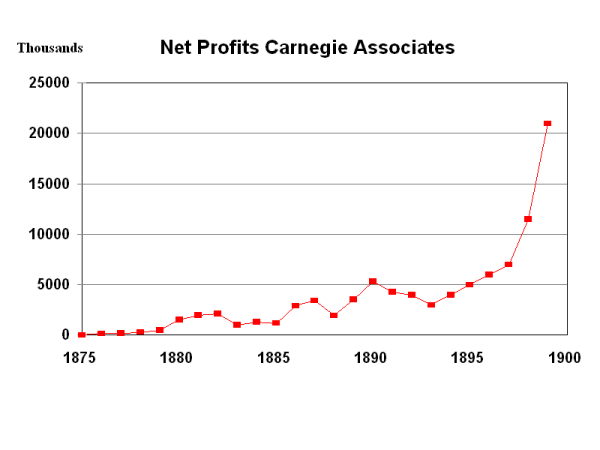 Attempted Assassination!
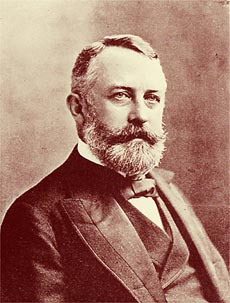 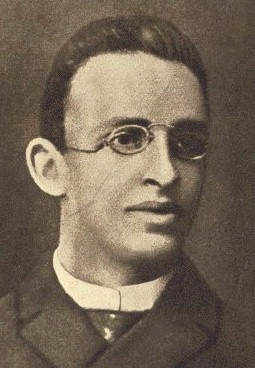 Henry Clay Frick
Alexander Berkman
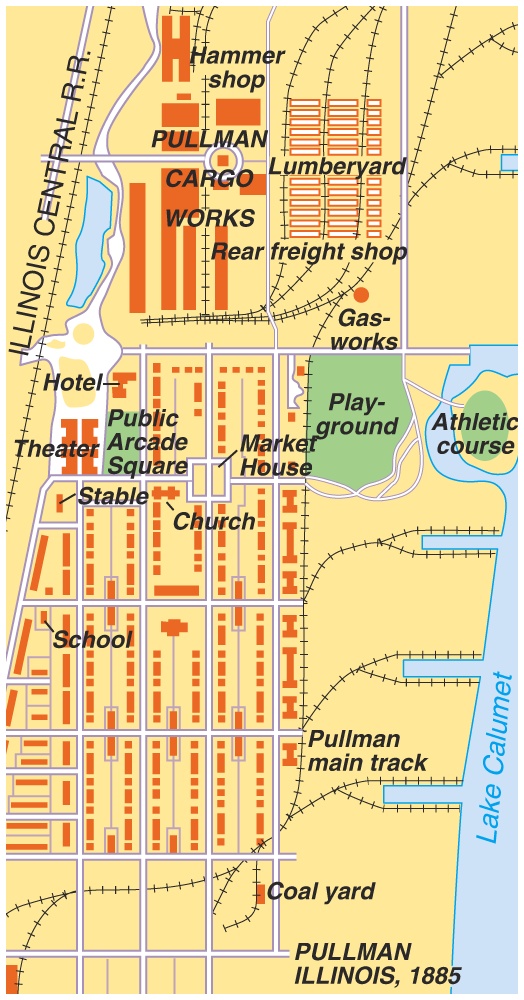 A “CompanyTown”:
Pullman, IL
Pullman Cars
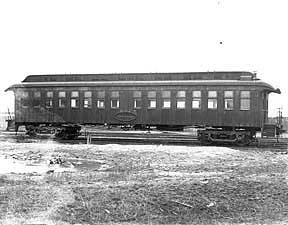 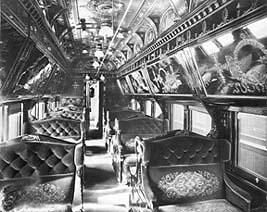 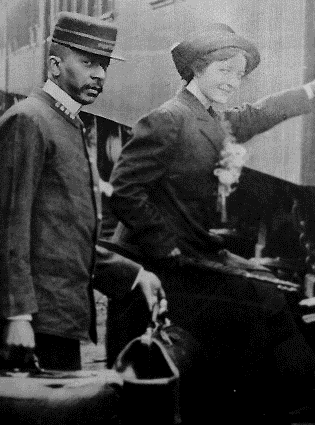 A Pullman porter
The Pullman Strike of 1894
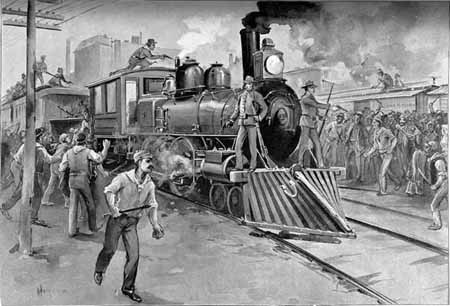